Paper discussion
Jeroen Pasterkamp
microRNA BIOGENESIS
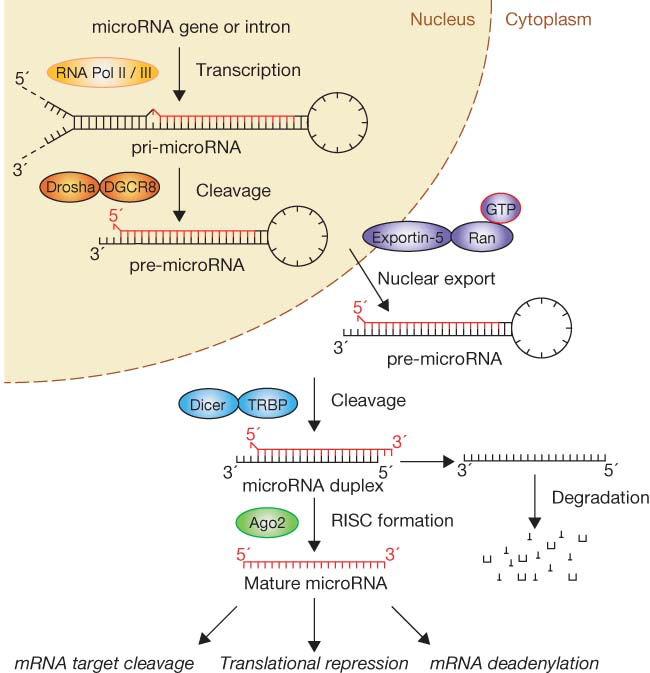 Winter et al., Nat Cell Biol 2009
HIGH CONTENT miRNome SCREEN
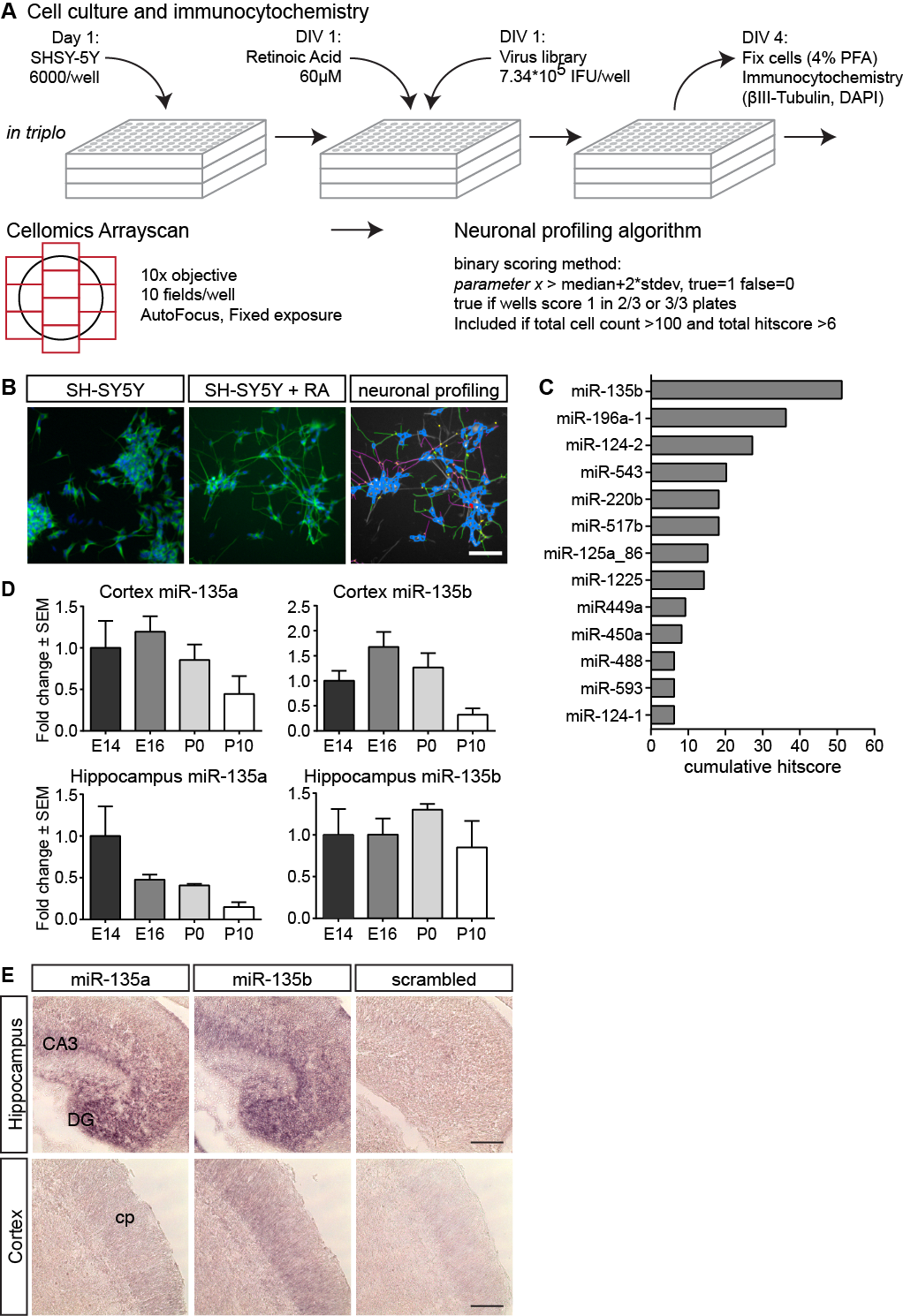 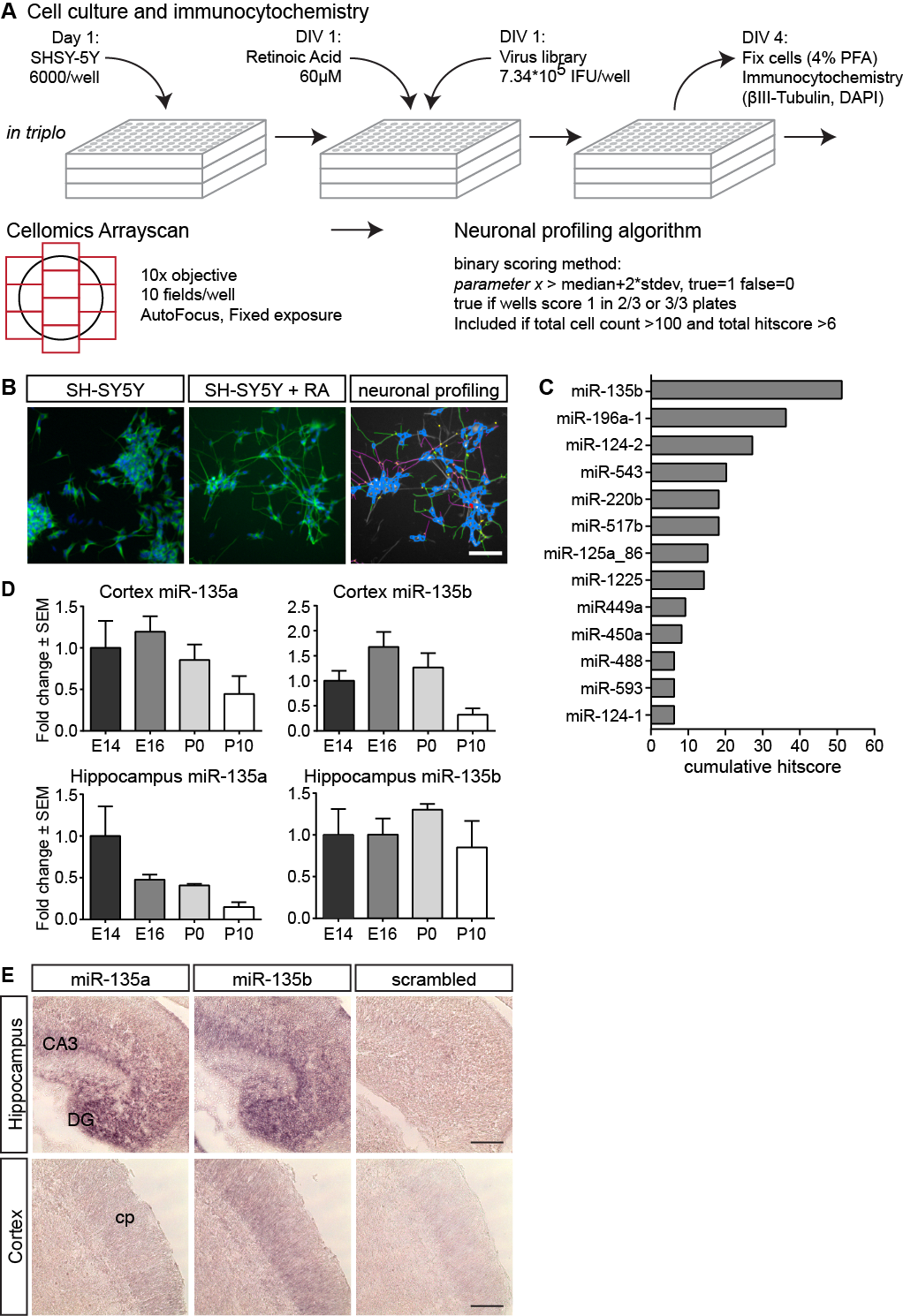 InteRNA Technologies BV
NOVEL REGULATORS OF NEURITE GROWTH
135a-1 is prominent form
Embryonic brain tissue
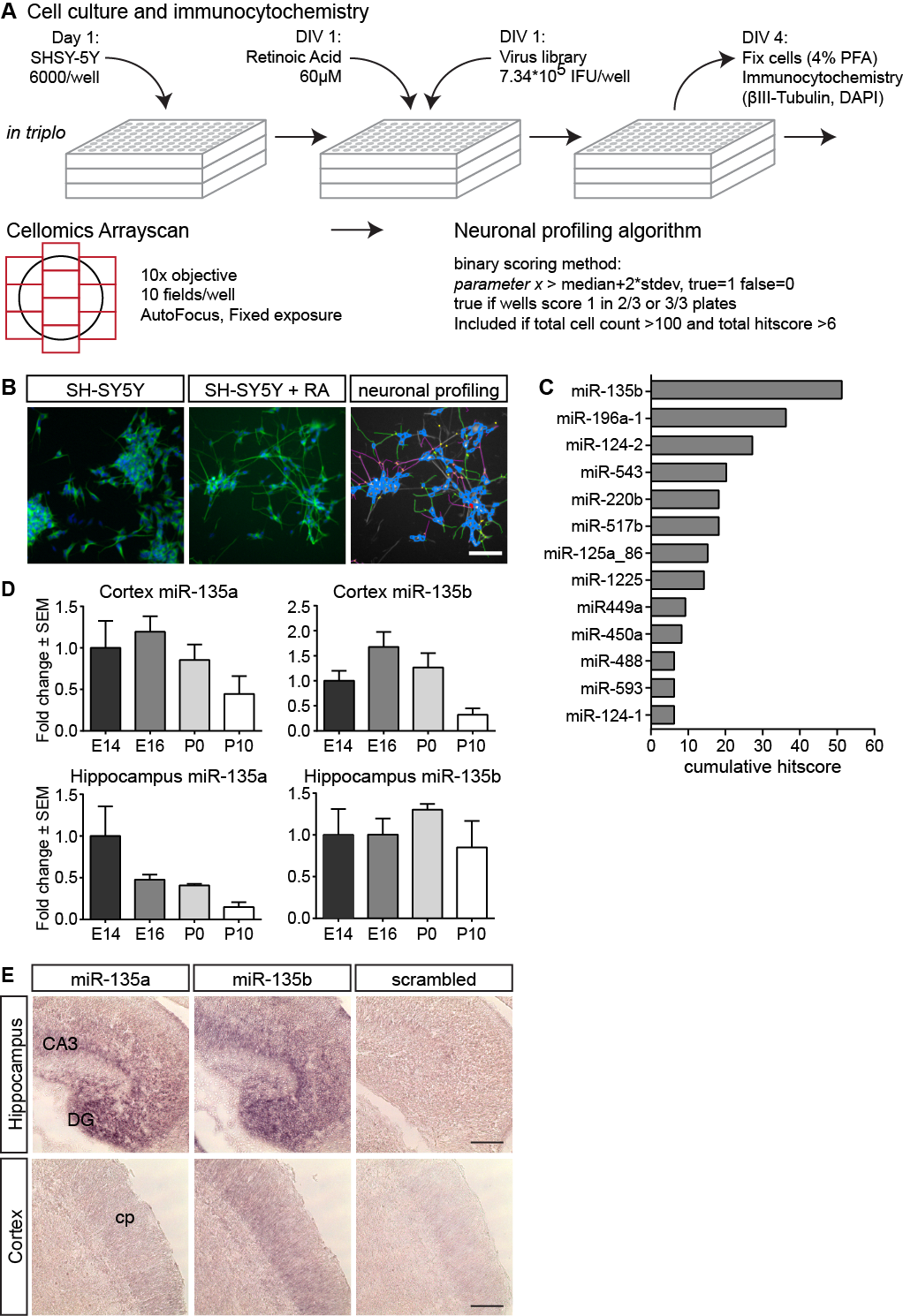 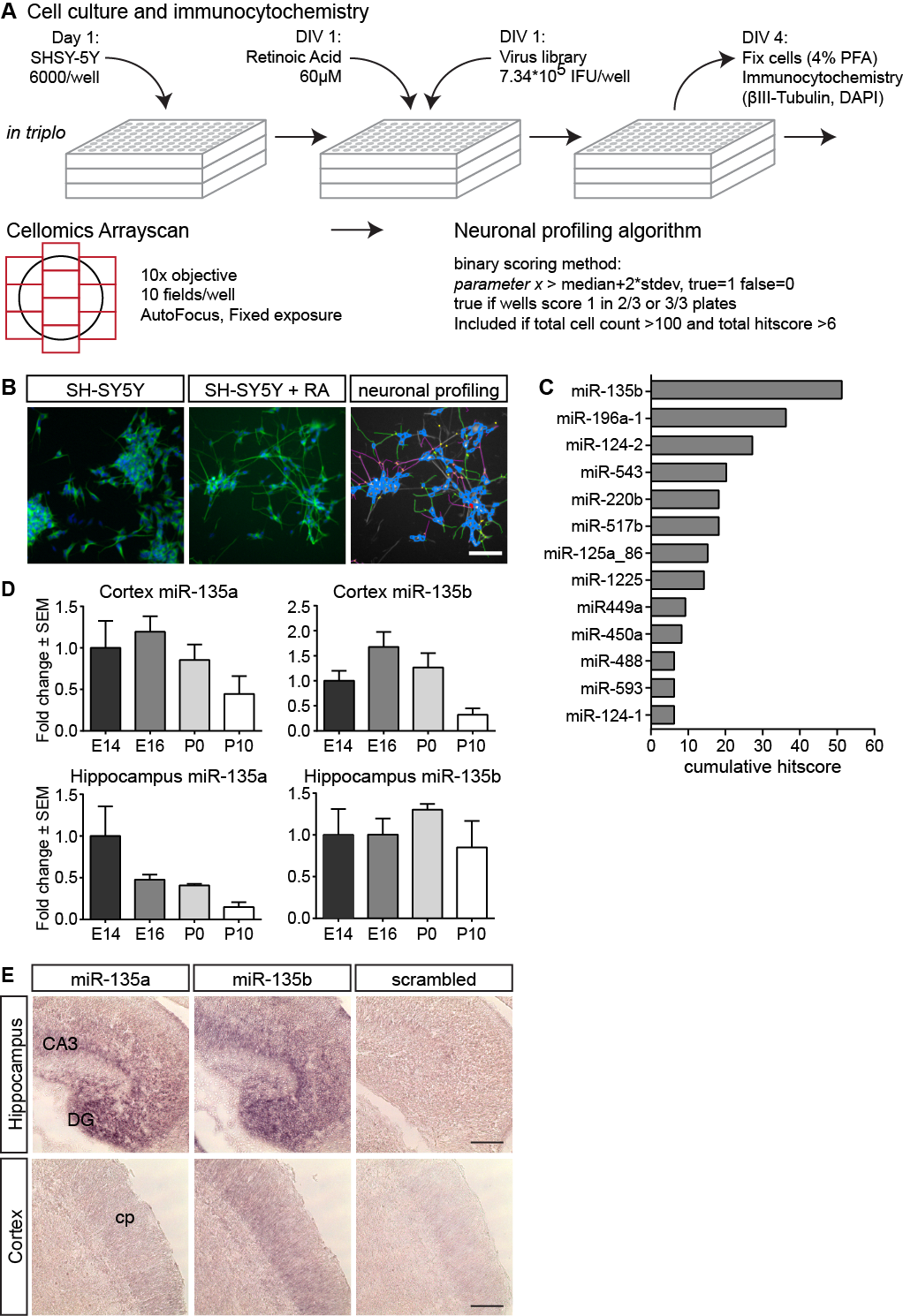 Primary neuron cultures
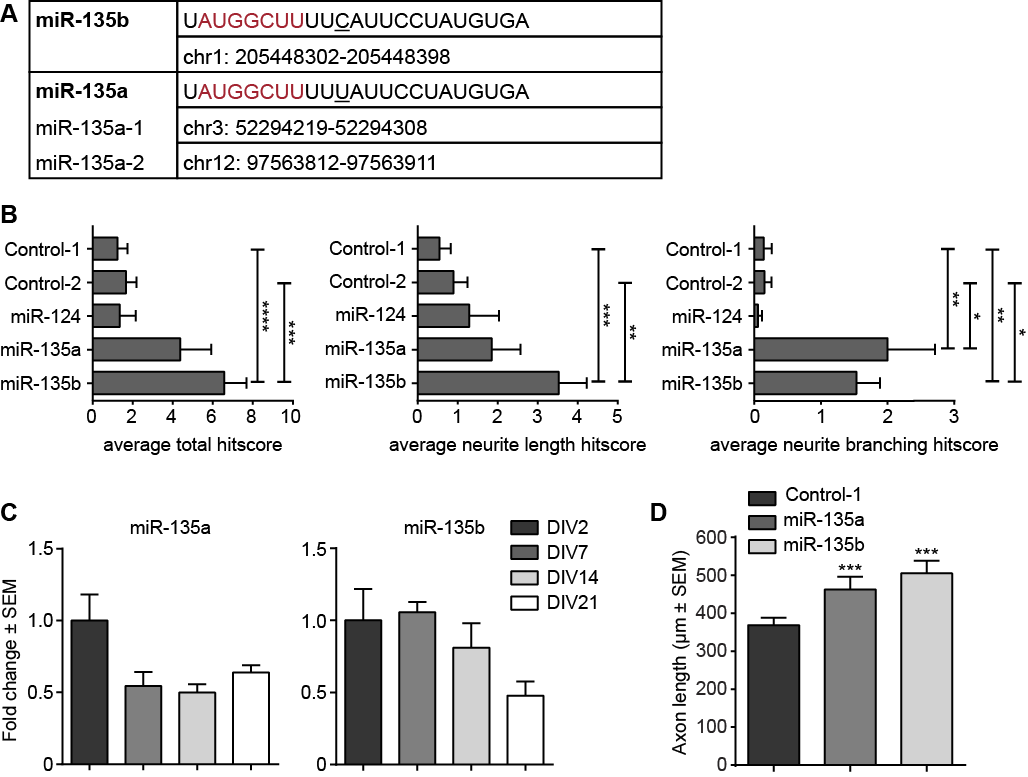 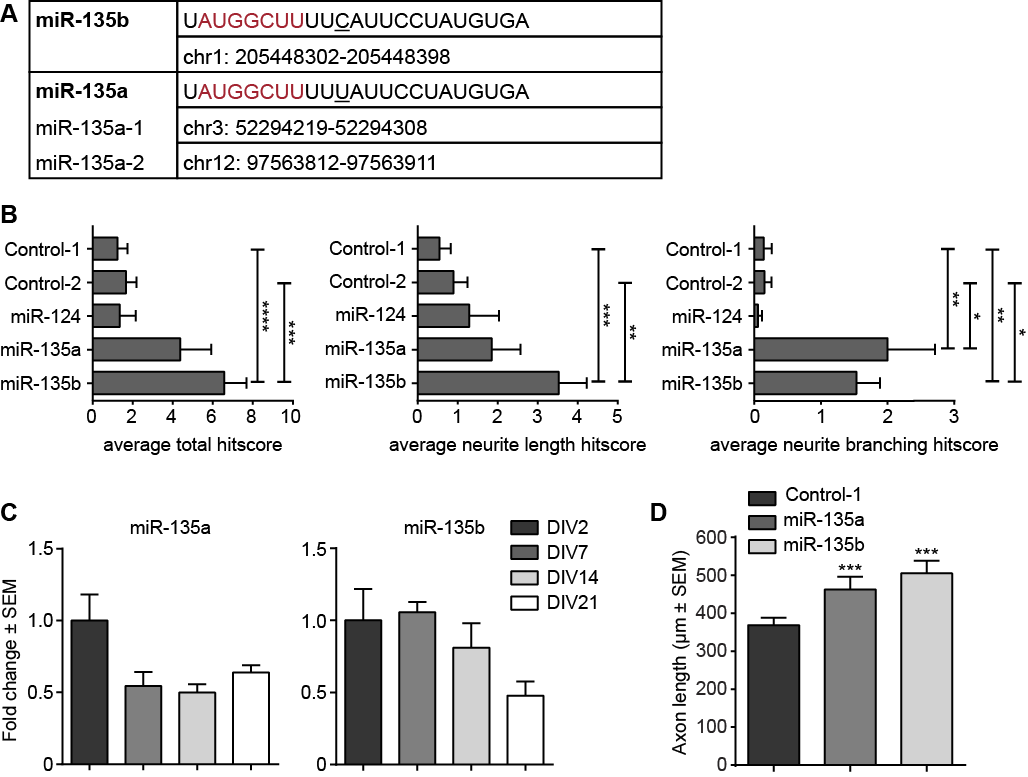 miR-135 EXPRESSION IN THE EMBRYONIC BRAIN
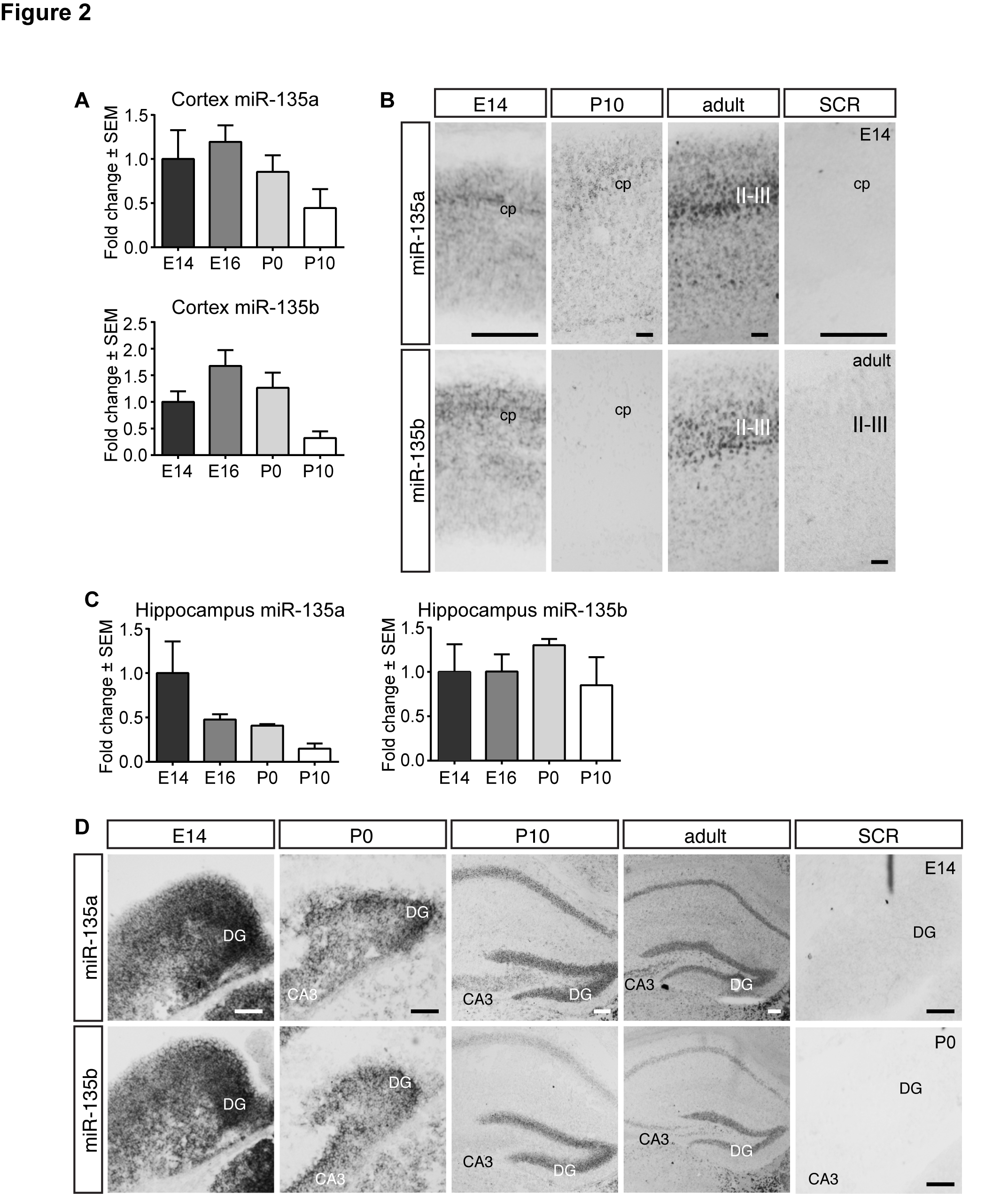 miR-135: INTRINSIC REGULATION OF AXON GROWTH
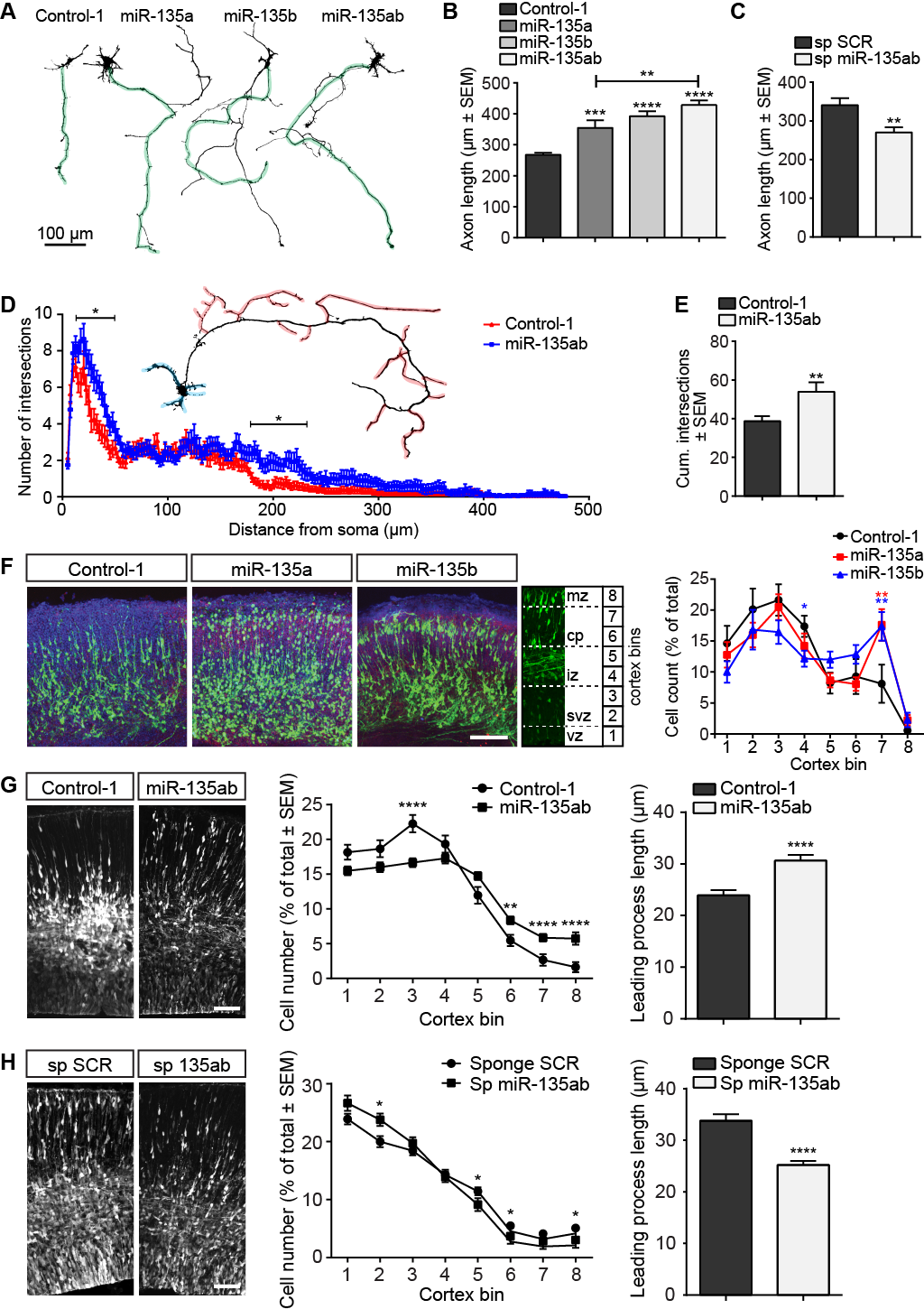 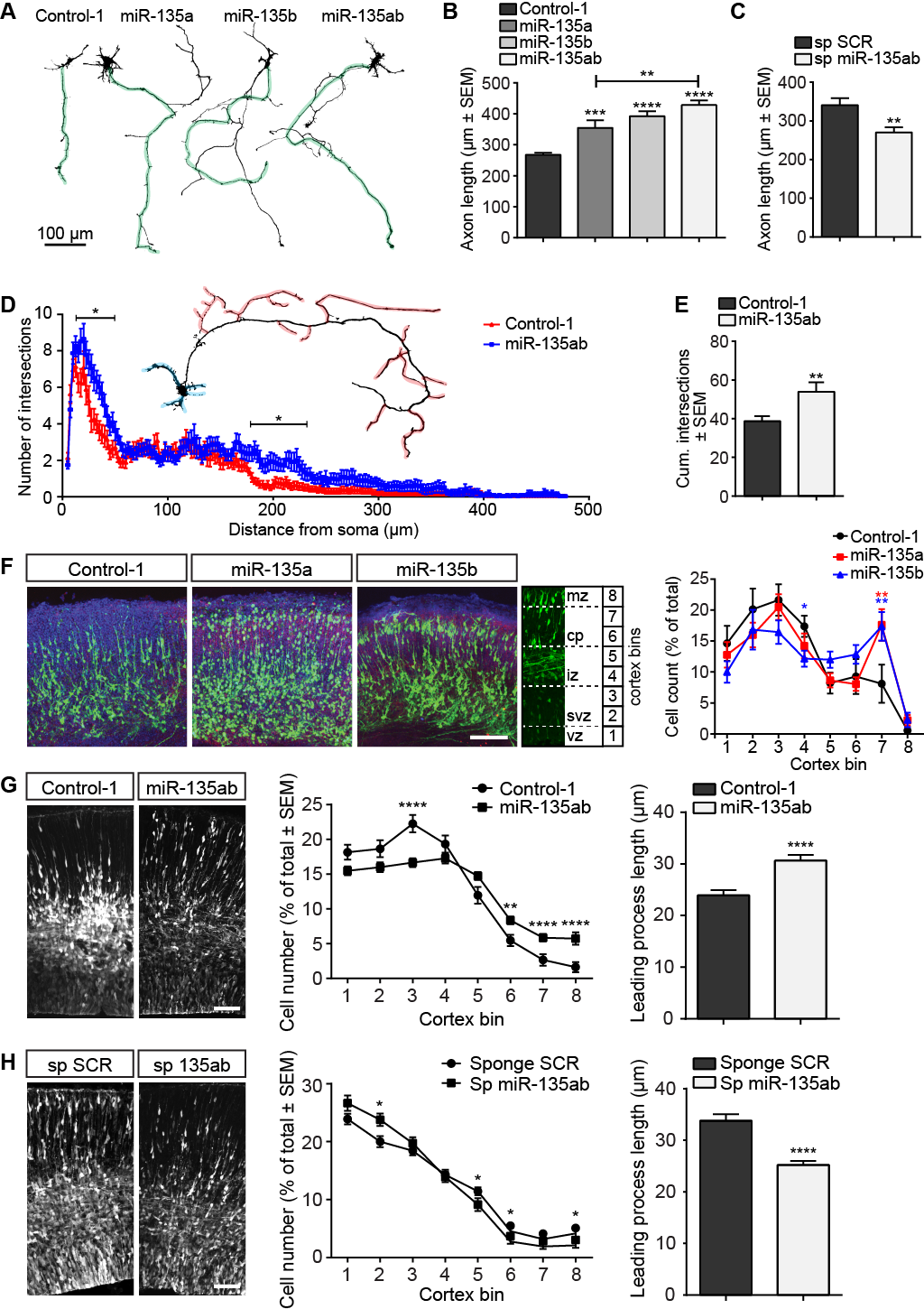 [Speaker Notes: miRIDIAN miRNA mimics: Negative control #1 (Thermoscientific/Dharmacon), with biotin tag for bioIps and without for neuronal transfections. 
For in vivo, the 3’ cholesterol modified Scramble mimic from Exiqon (same as in the Nat. Med paper from Henshall lab).]
IN UTERO ELECTROPORATION
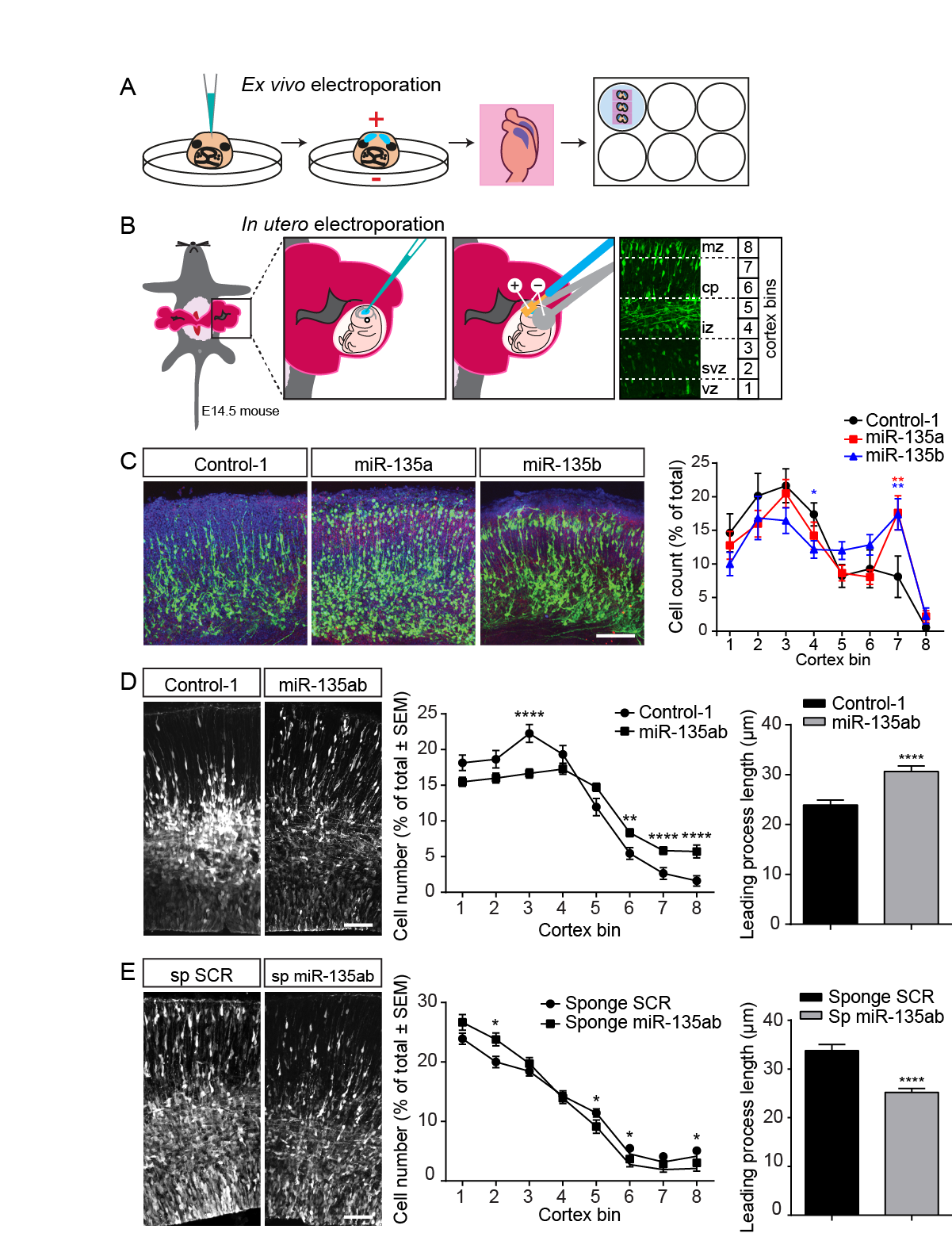 [Speaker Notes: miRIDIAN miRNA mimics: Negative control #1 (Thermoscientific/Dharmacon), with biotin tag for bioIps and without for neuronal transfections. 
For in vivo, the 3’ cholesterol modified Scramble mimic from Exiqon (same as in the Nat. Med paper from Henshall lab).]
miR-135s PROMOTE NEURONAL MIGRATION
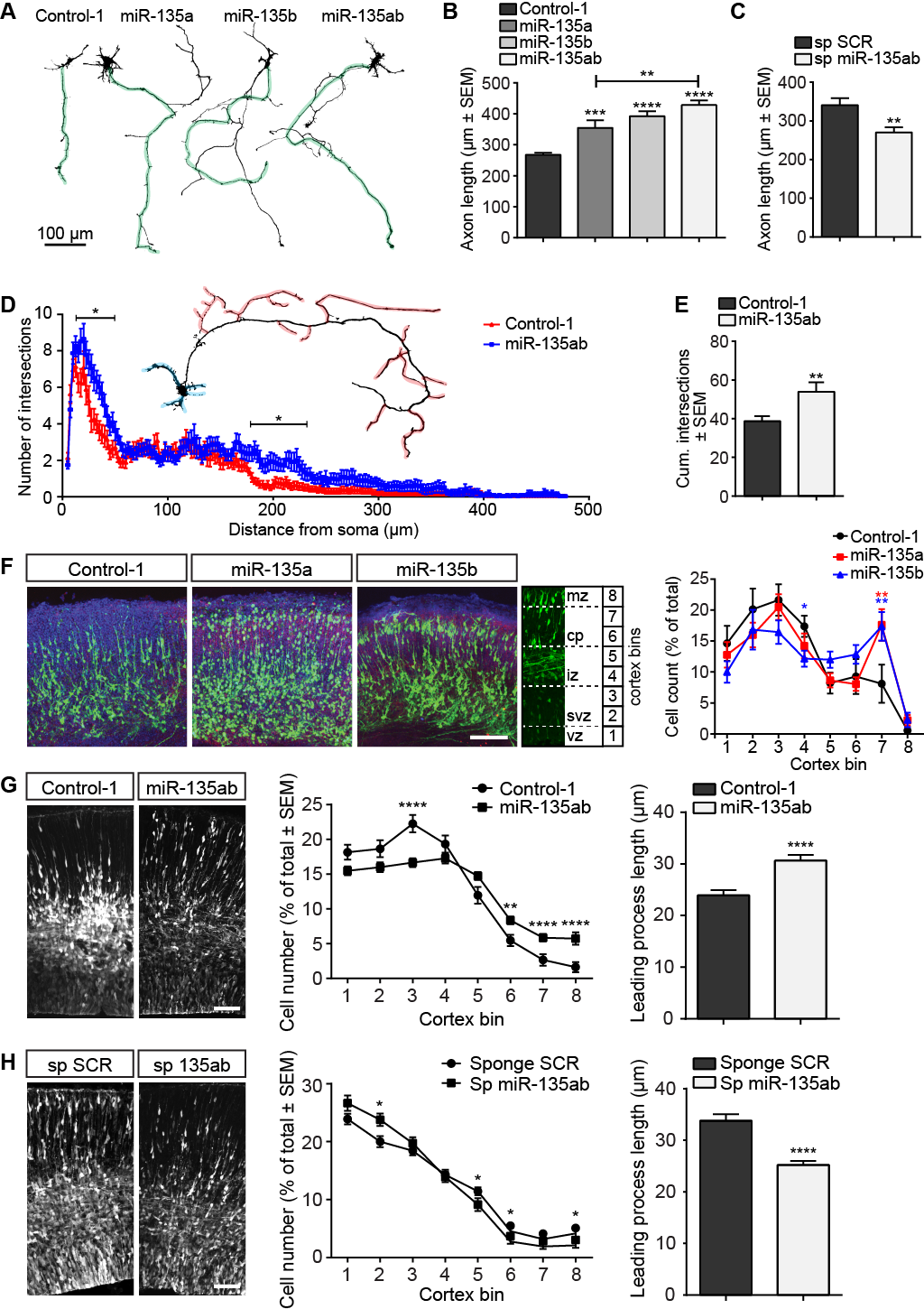 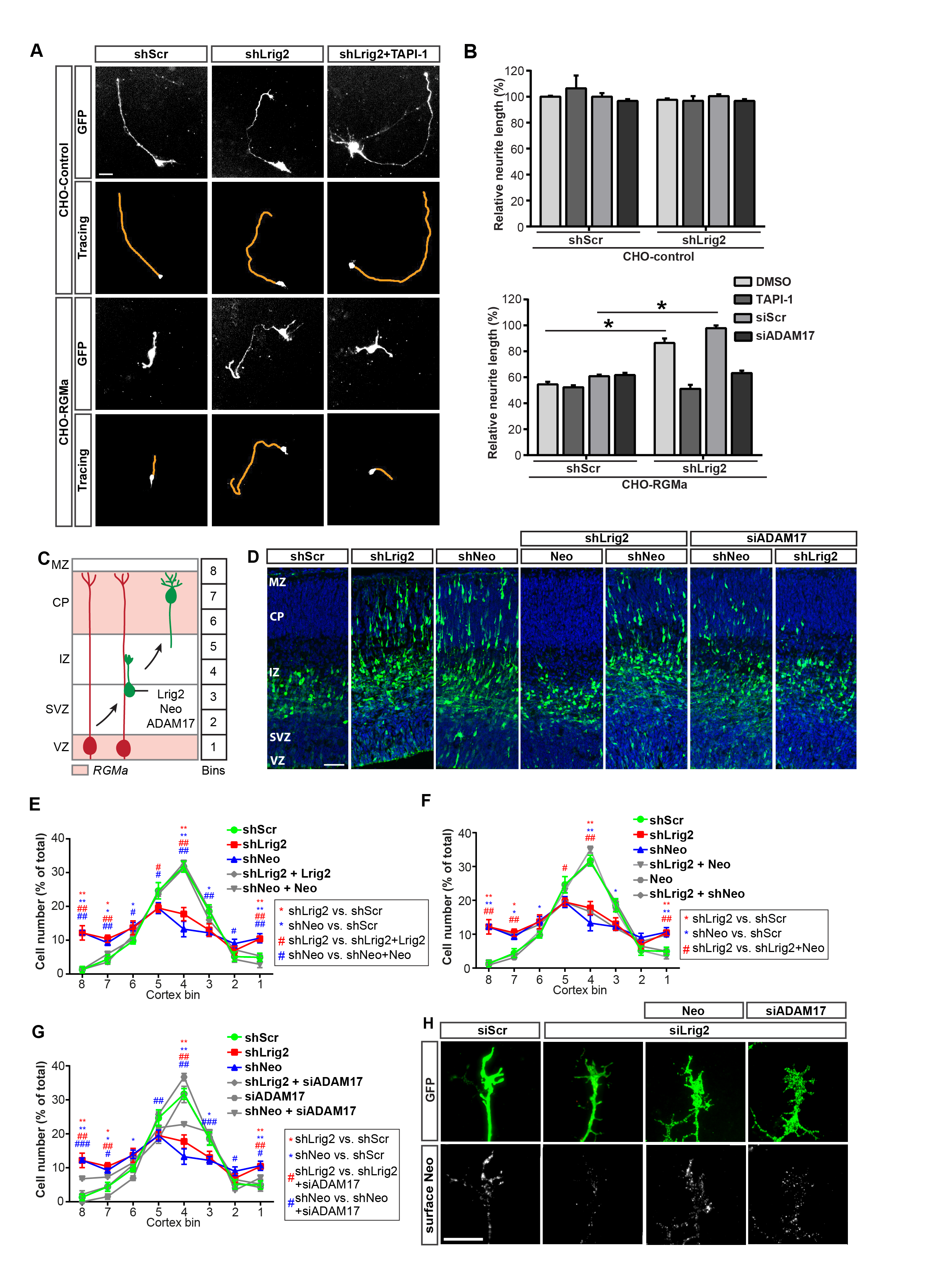 miR-135s TARGETS KLF-4
Kruppel-Like Factor 4 – transcription factor

Knockdown leads to:
Enhanced axon growth
Longer leading process length on migrating neurons
Enhanced cortical neuron migration
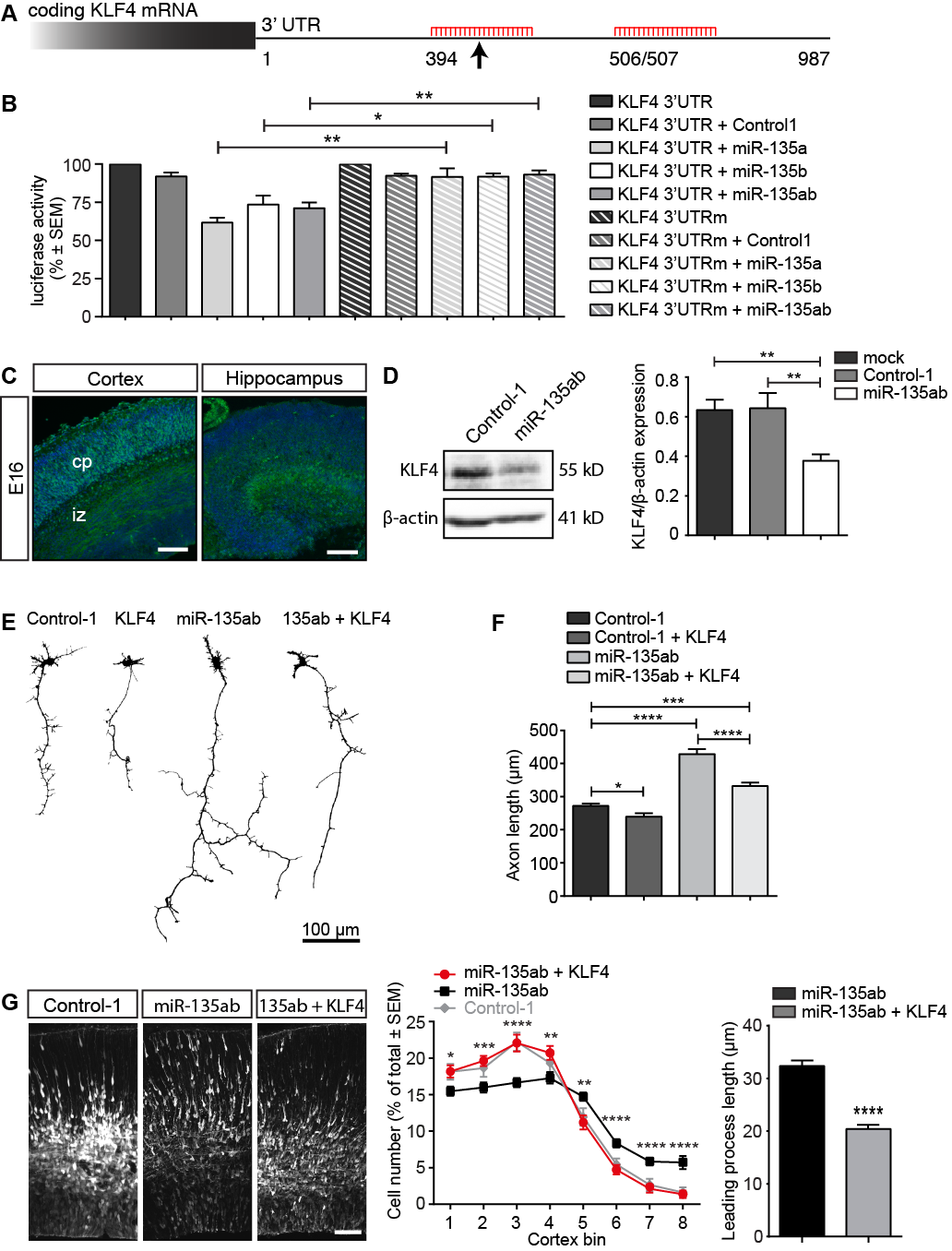 miR-135s TARGETS KLF-4
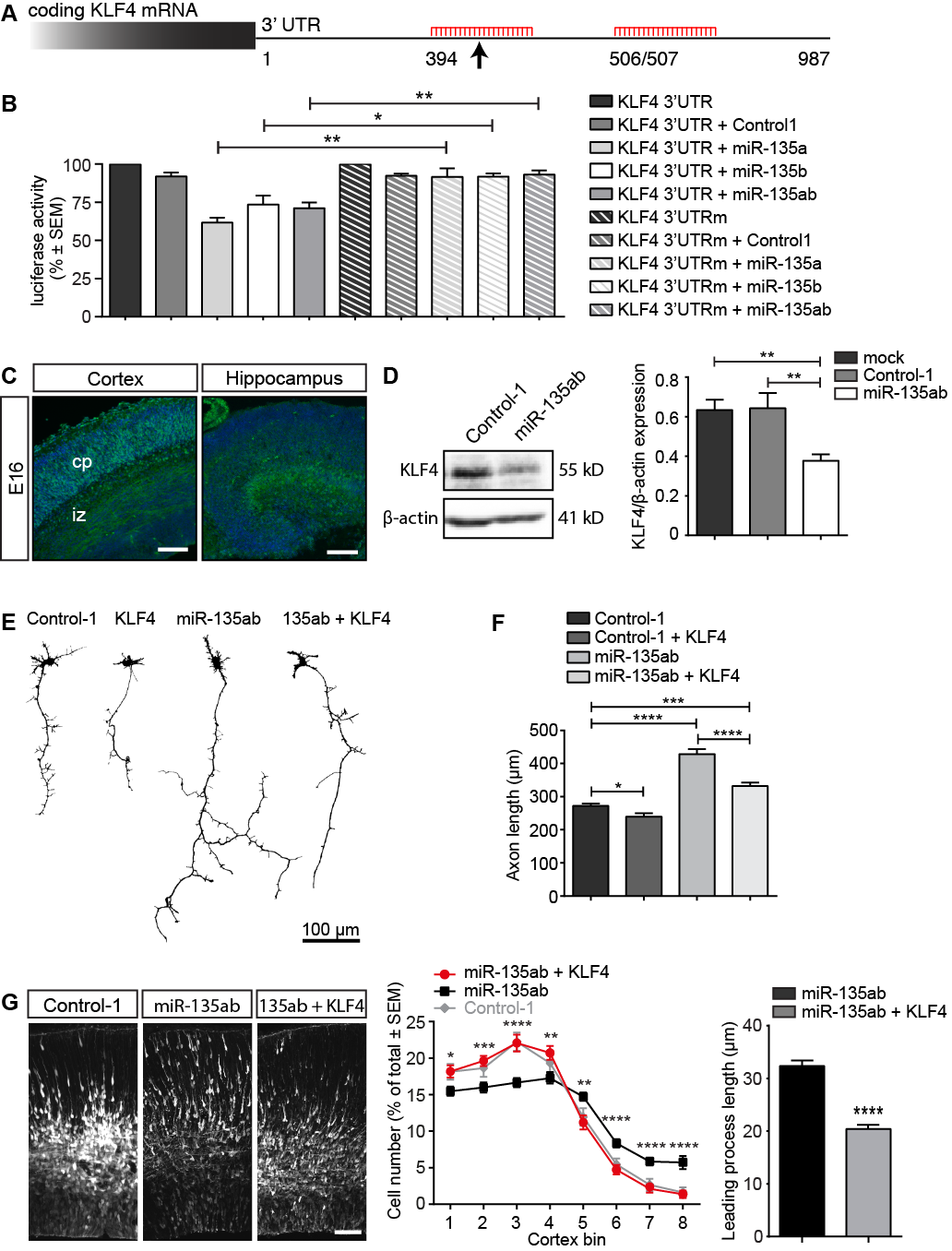 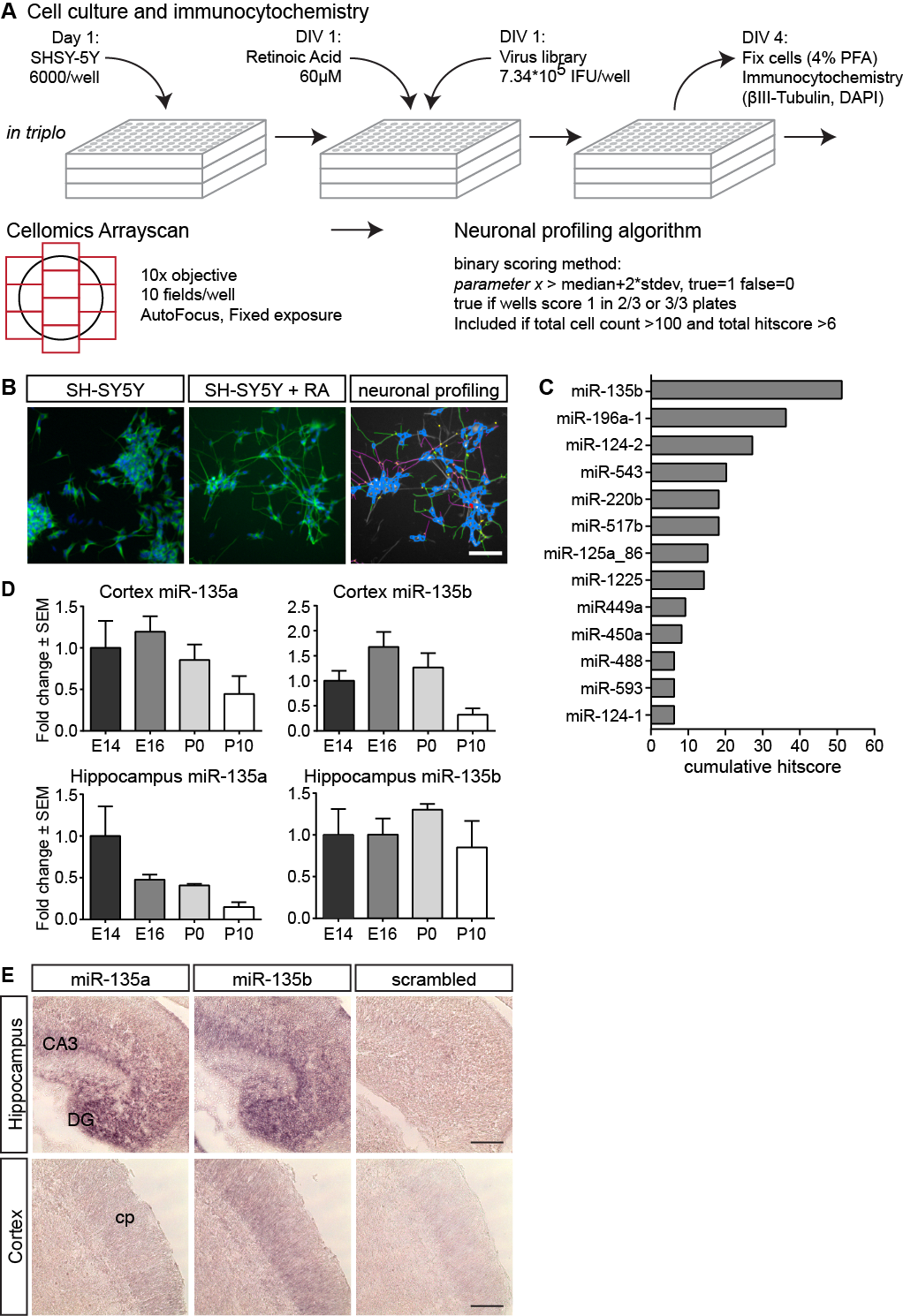 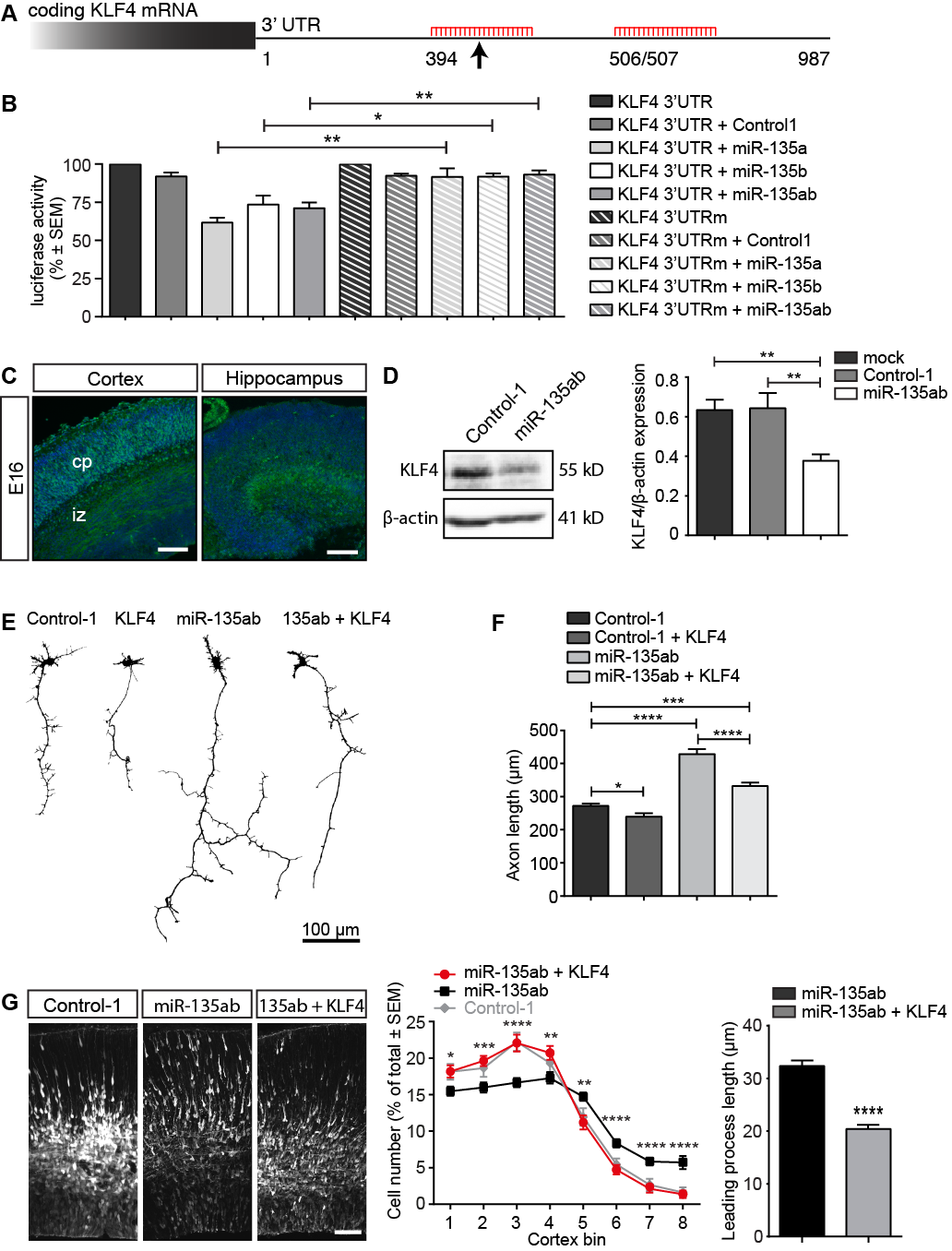 miR-135s ACT THROUGH KLF-4 IN NEURONS
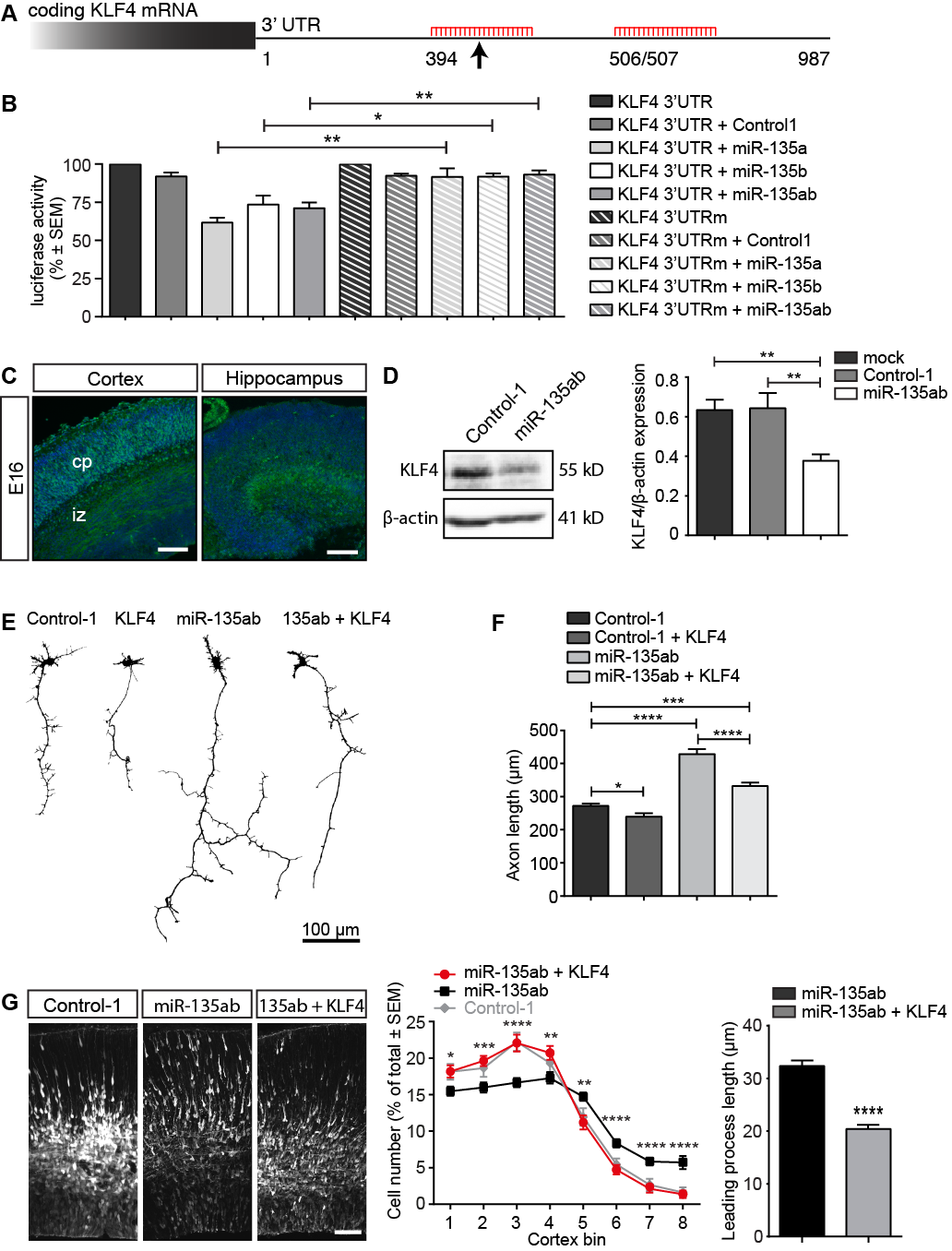 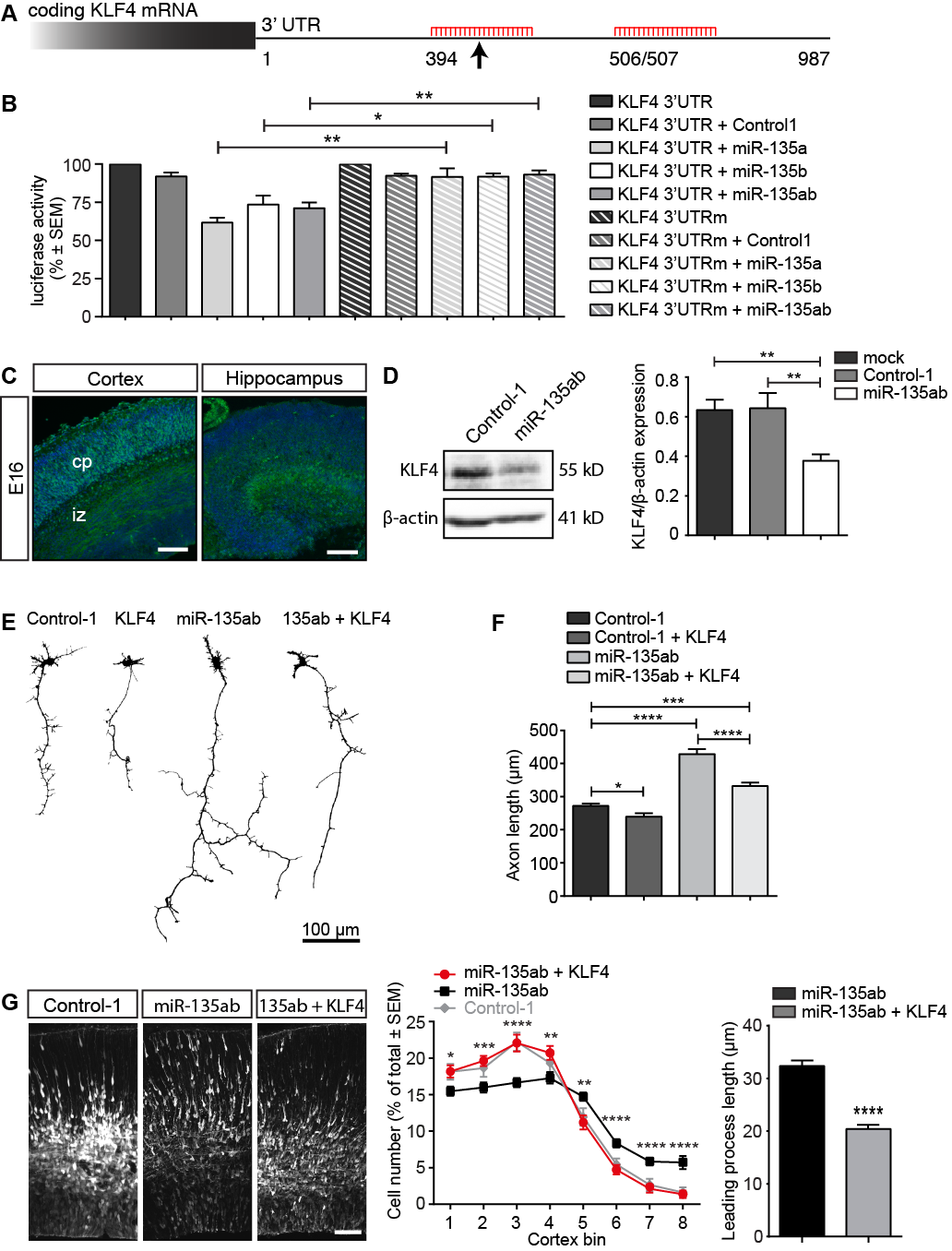 ADULT CNS AXONS DO NOT REGENERATE
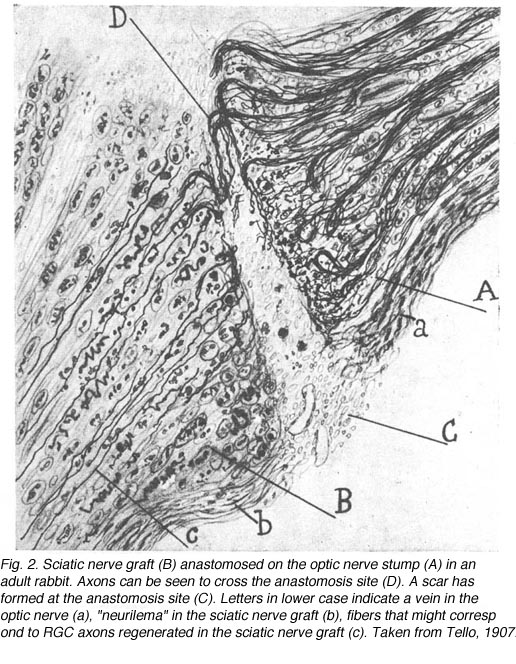 Scar tissue (reactive glia, fibroblasts)

Neurite growth inhibitors

Cell death

Reduced intrinisic growth potential


Knockdown of KLF-4 is one of the few experimental treatments that enhances CNS axon regeneration
miR-135s PROMOTE CNS AXON REGENERATION
Toshihide Yamashita, Yuki Fijita
(Osaka University, Japan)
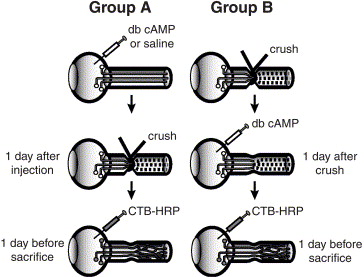 Optic nerve crush model (ONI)
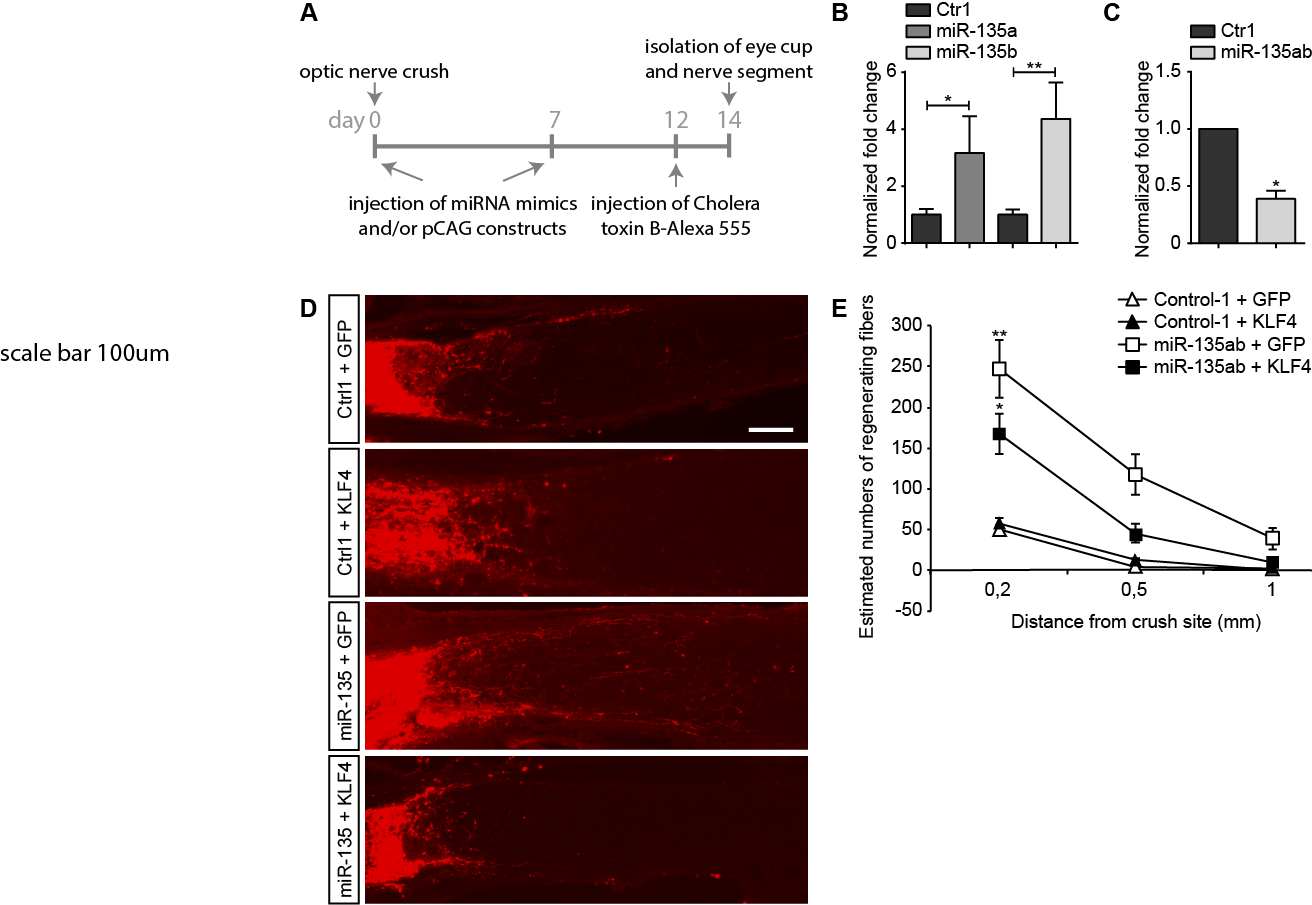 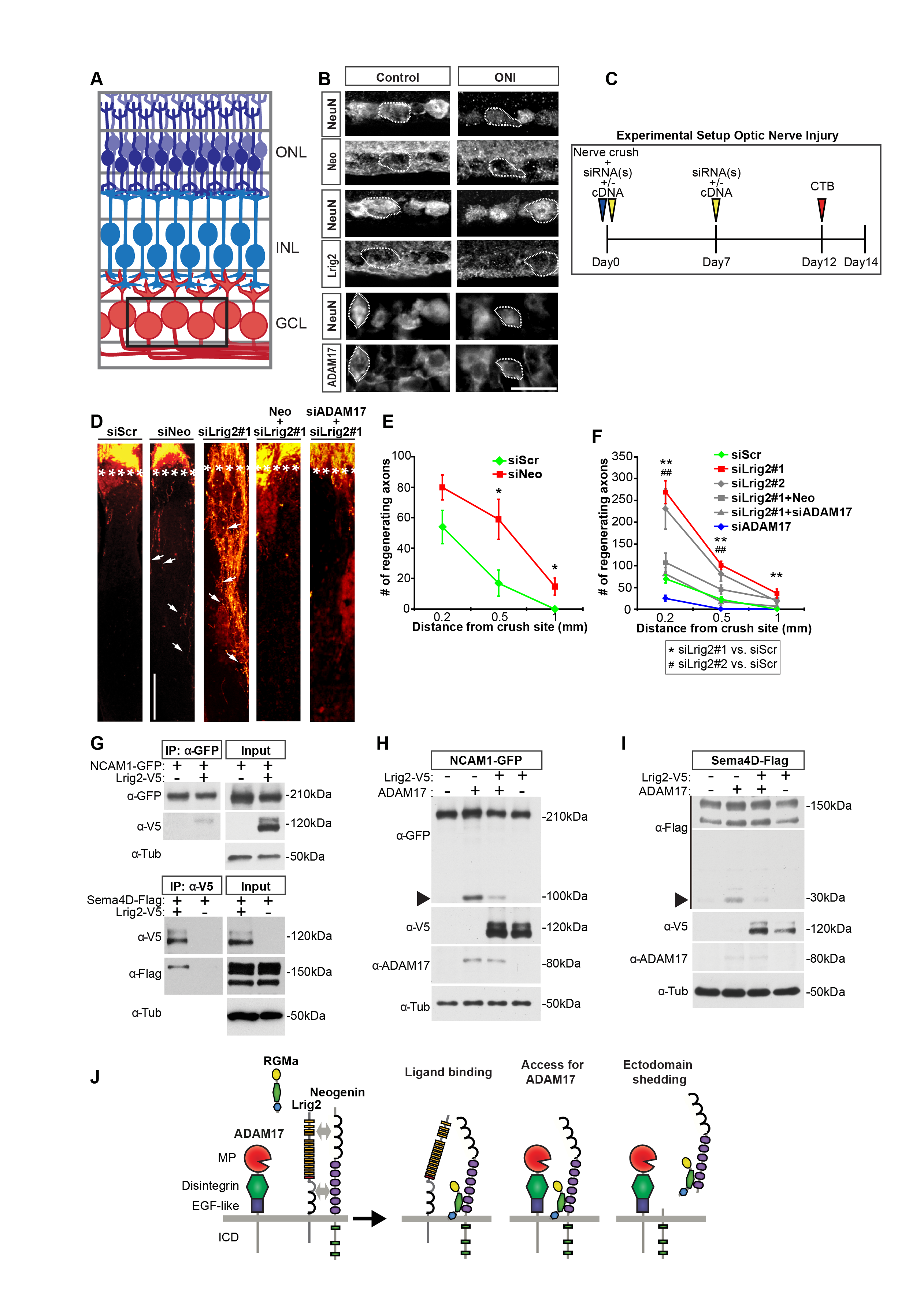 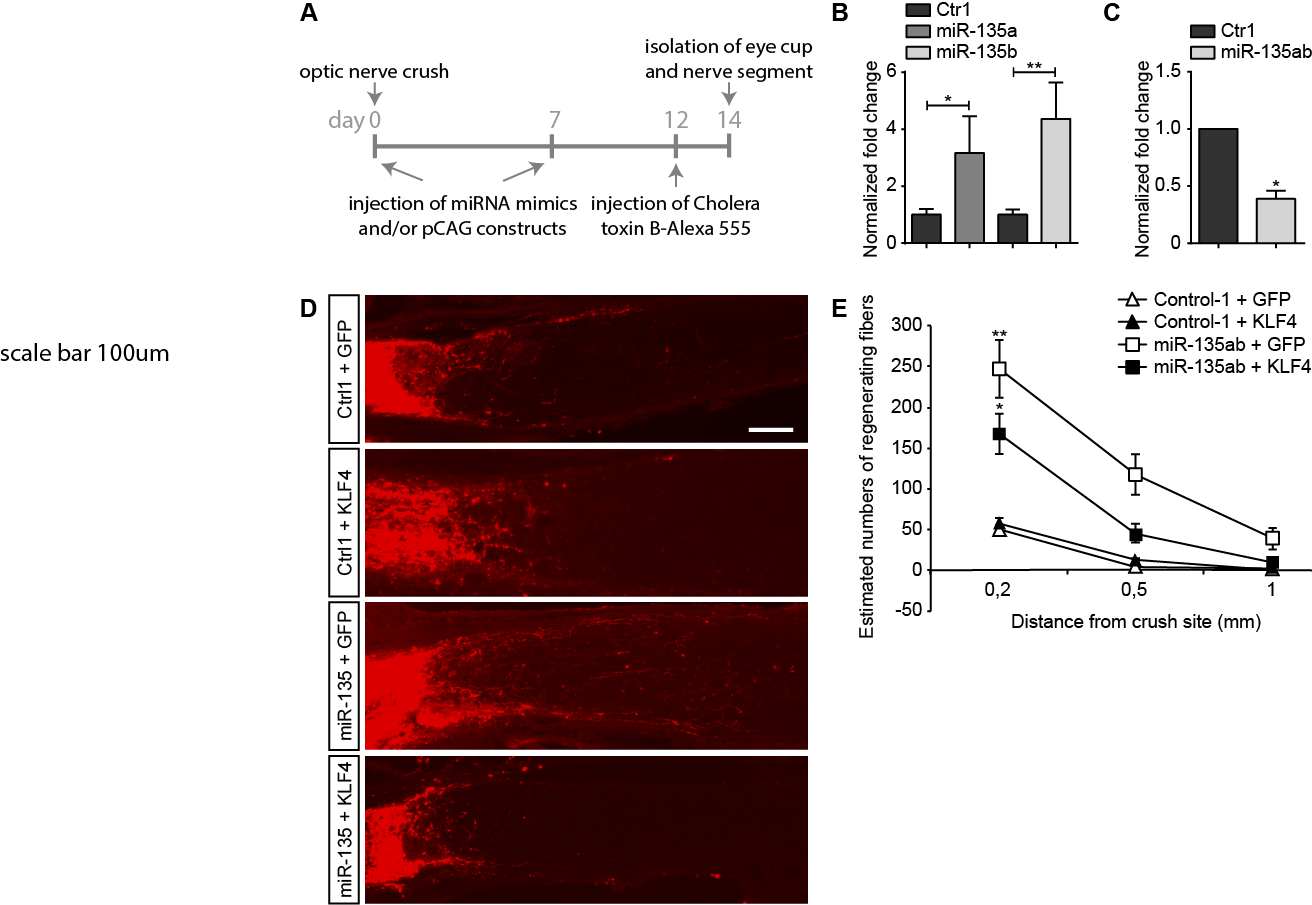 miR-135s PROMOTE CNS AXON REGENERATION
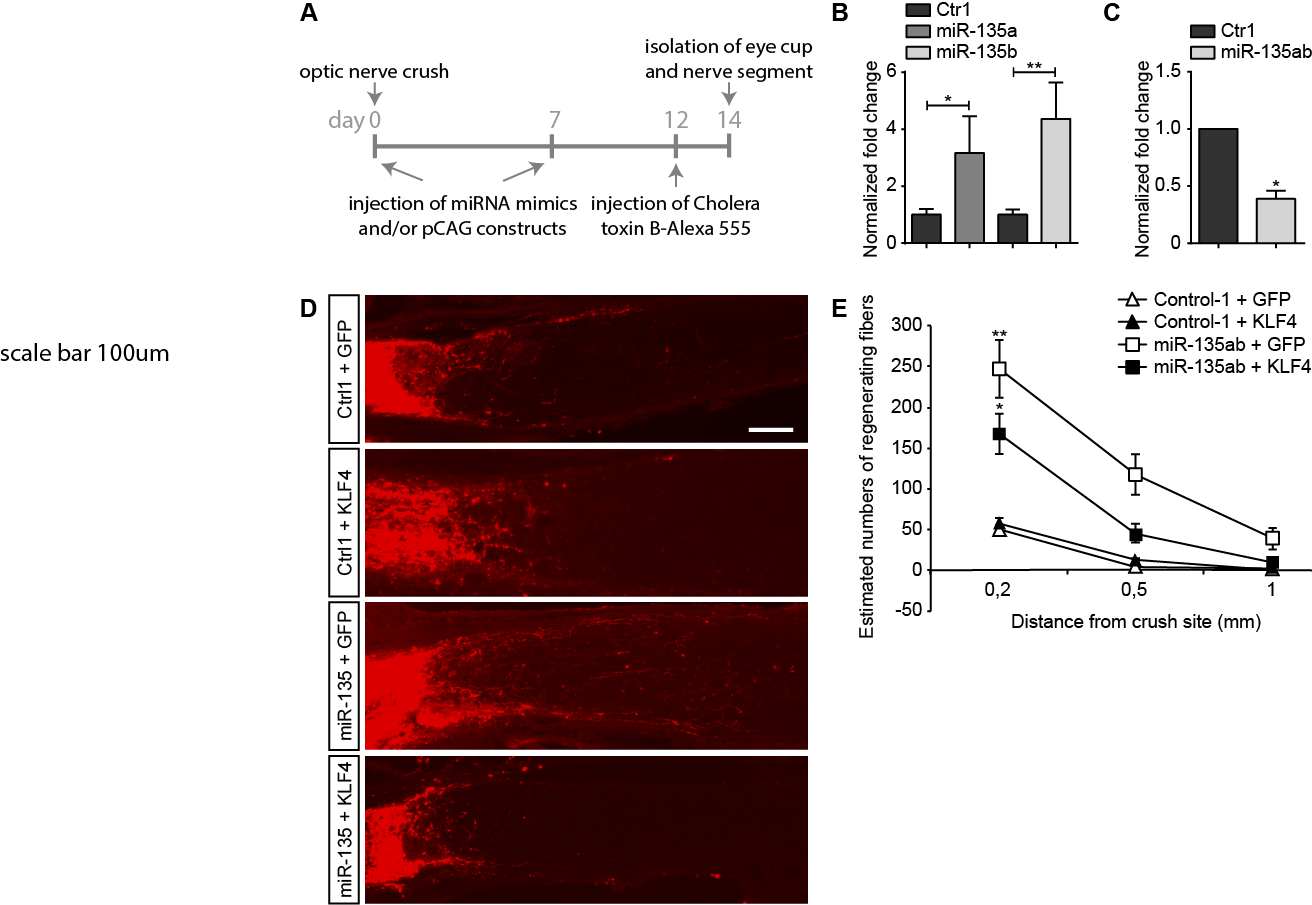 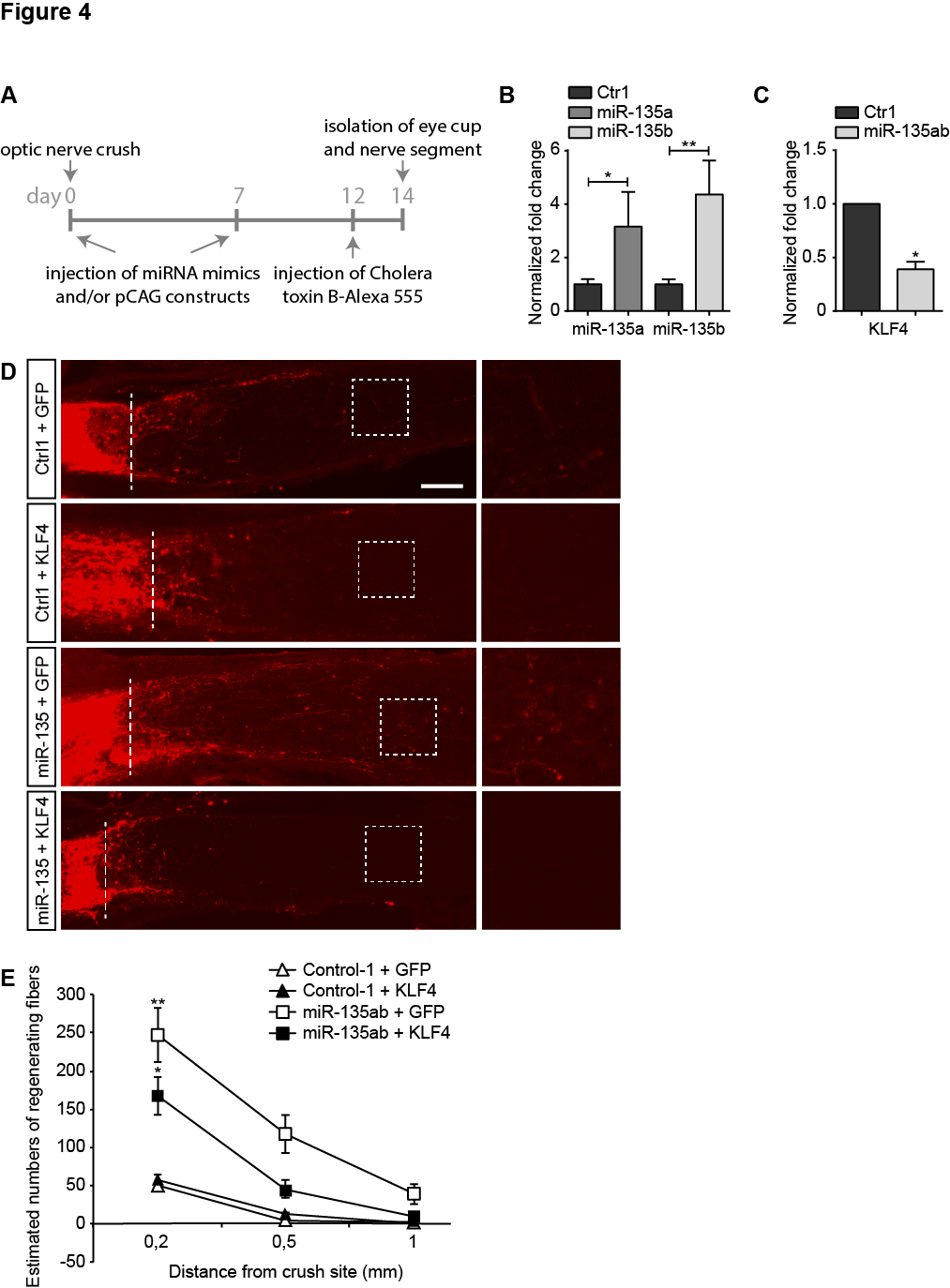 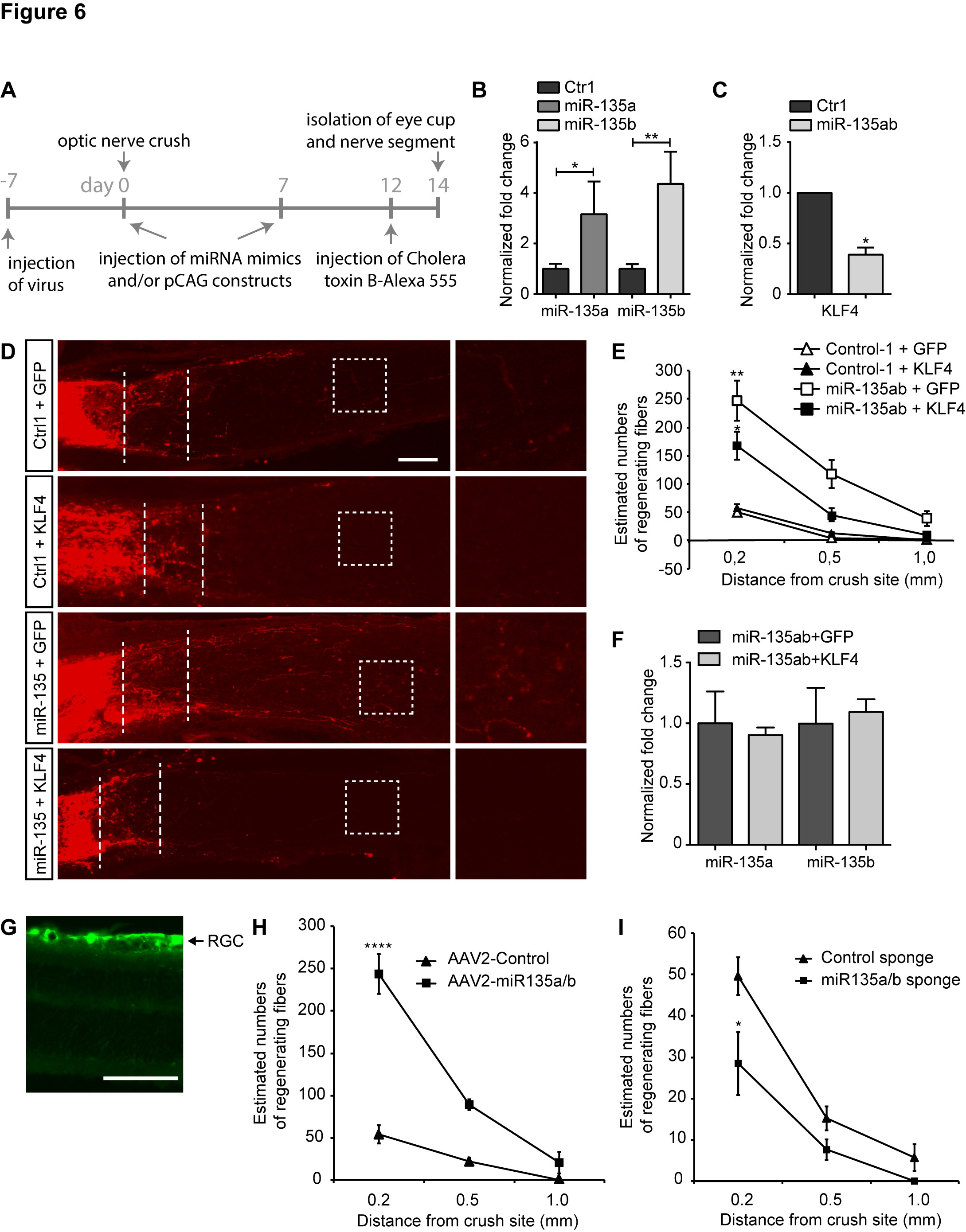 miR-135s PROMOTE CNS AXON REGENERATION
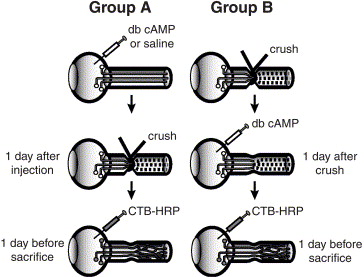 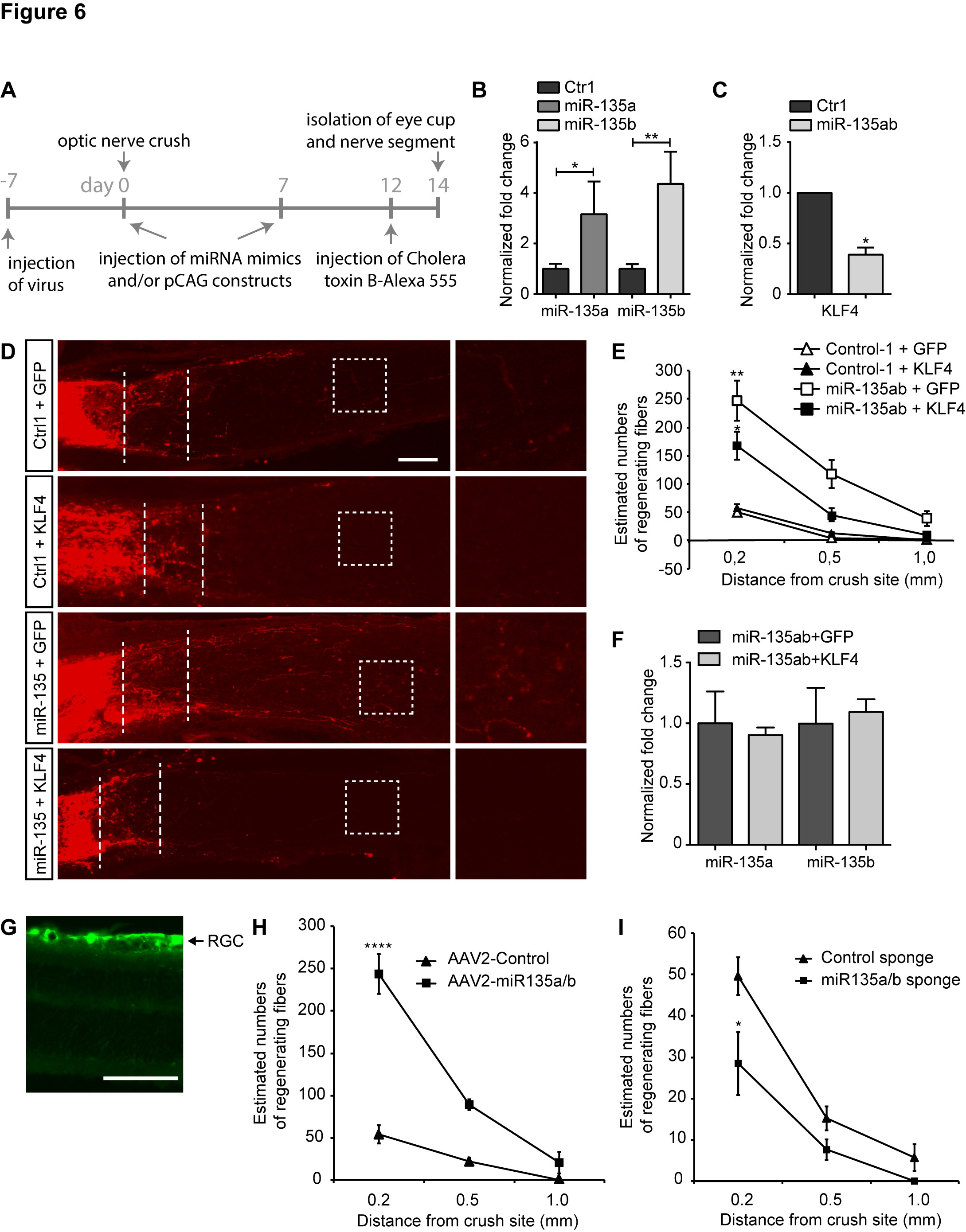 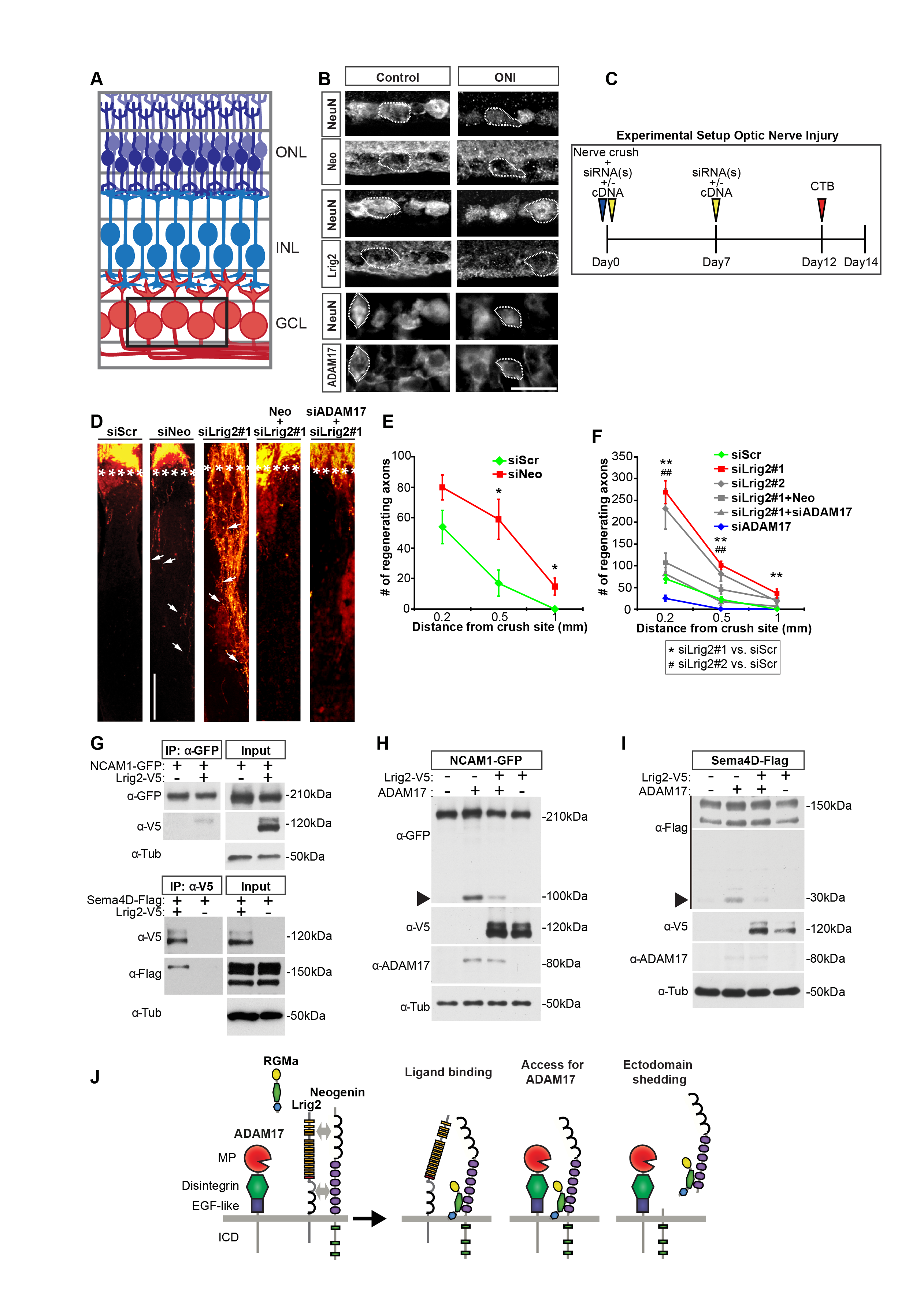 miR-135s DEPLETION INHIBITS CNS AXON REGENERATION
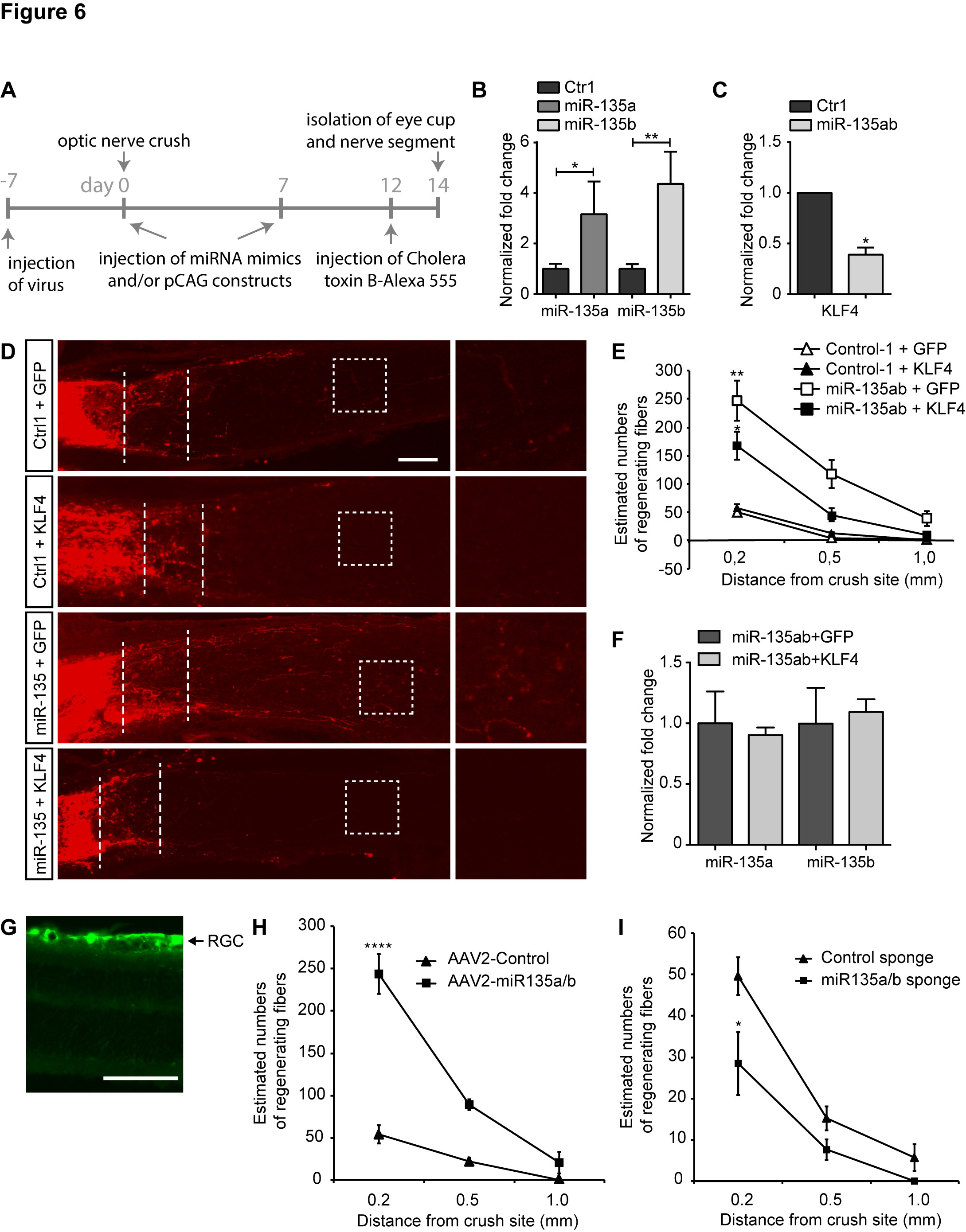 CONCLUSIONS
Image-based high-throughput screening identifies novel regulators of neurite growth

miR-135a and miR-135b regulate axon growth and neuronal migration by repressing KLF-4

Exogenous application of miR-135s enhances CNS regeneration in part by reducing KLF-4 expression, while removal of endogenous miR-135s inhibits regeneration

First example of the ability of neuronal miRNA application in promotion of mammalian CNS axon regeneration